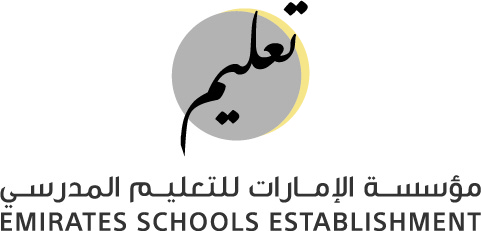 Emirates Schools Establishment Assessment Unit
Cycle 1 Bridge to Success 4
English Listening Task
Term 1 2021
Level 2.2

Term 1 Academic Year 2021-2022
Part 1: Preparation – 		Vocabulary.
		
		Learn these words for 		the listening task.
Part 1: Listening Task.
Part 1. Listen and choose True or False.Example: The cat is white.
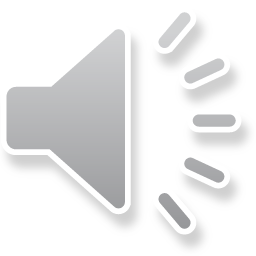 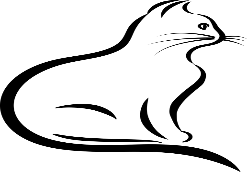 True       False
[Speaker Notes: My family drives to Dubai.]
1. Alia has coloured pencils.
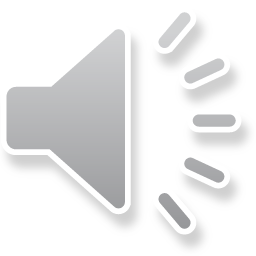 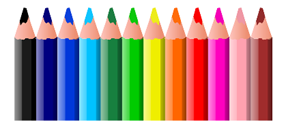 True         False
[Speaker Notes: My family drives to Dubai.]
2. Ali’s family eats pancakes for breakfast.
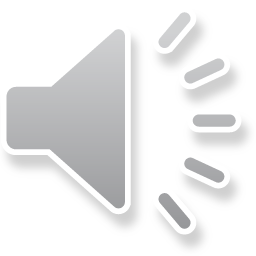 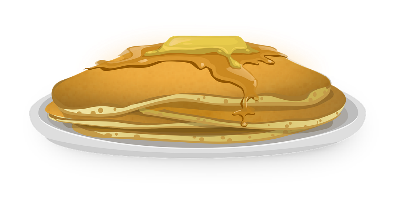 True           False
[Speaker Notes: My family drives to Dubai.]
3. Ahmed is good at running.
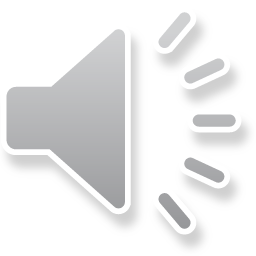 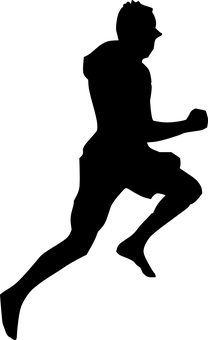 True           False
[Speaker Notes: My family drives to Dubai.]
4. The mammal has two legs.
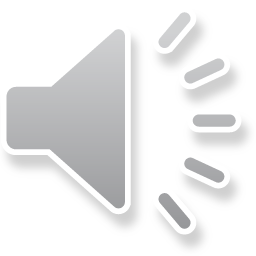 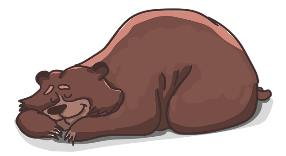 True           False
[Speaker Notes: My family drives to Dubai.]
5. Rashid is climbing the wall.
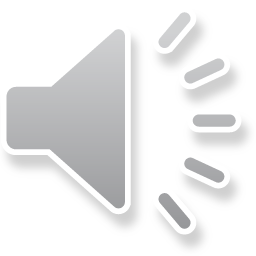 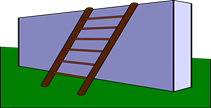 True           False
[Speaker Notes: My family drives to Dubai.]
Part 2. Listen and write/type the answer to the question. Example: What can your brother do?
My brother can play football.
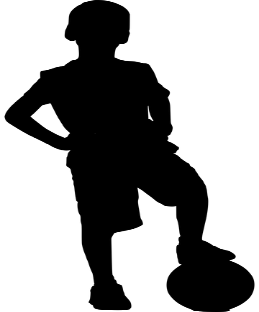 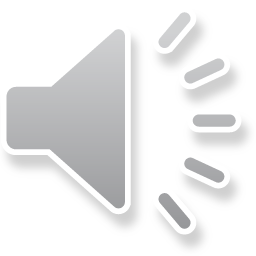 [Speaker Notes: Children read books at school.]
6. What does Maryam’s family buy for Eid?
Maryam’s family buys new ___ for Eid.
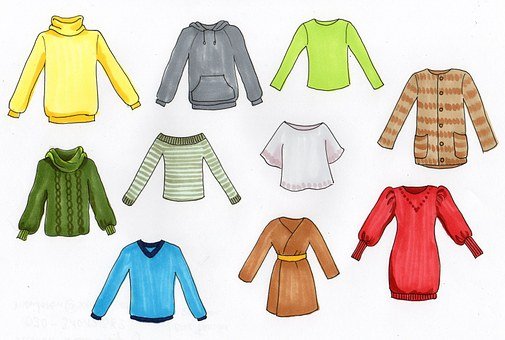 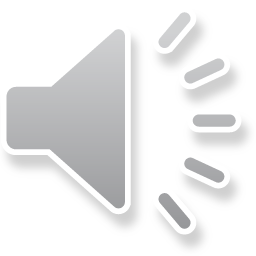 [Speaker Notes: Children read books at school.]
7. Who can carry the boxes?
My ______ can carry the boxes.
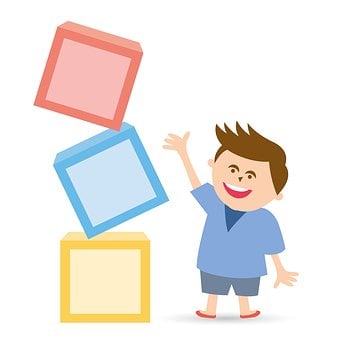 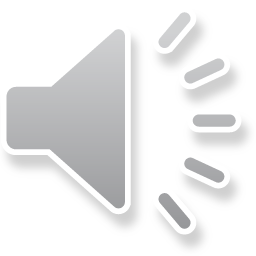 [Speaker Notes: Children read books at school.]
8. What are the students doing?
The students are   ________ out the pictures.
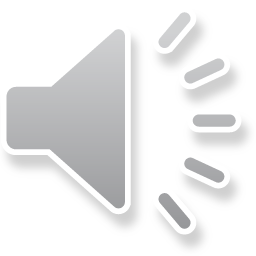 [Speaker Notes: Children read books at school.]
9. What is Rawan good at?
Rawan is good at ________________.
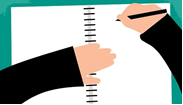 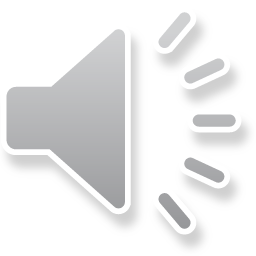 [Speaker Notes: Children read books at school.]
10.  What do you need?
I need ____ to stick my picture to the poster.
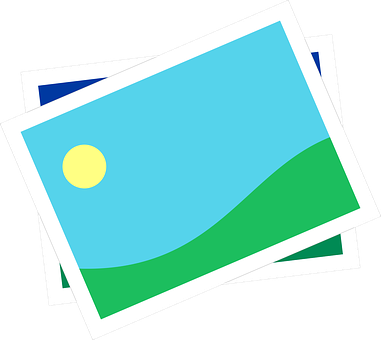 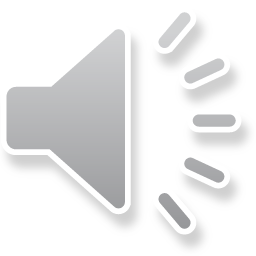 [Speaker Notes: Children read books at school.]
Well Done!
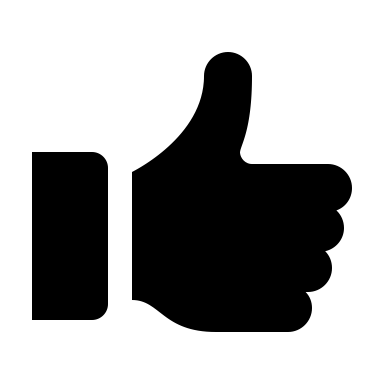